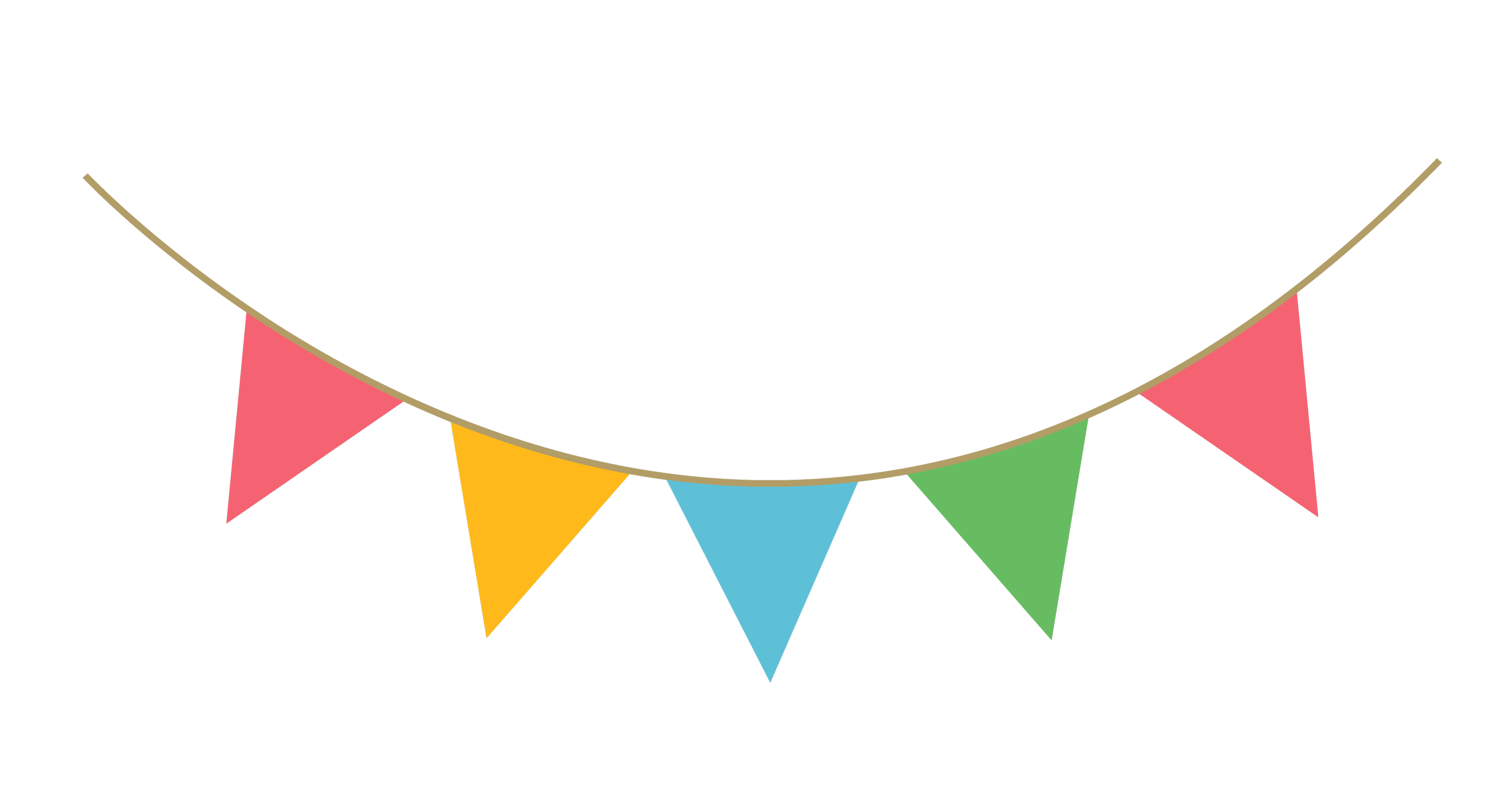 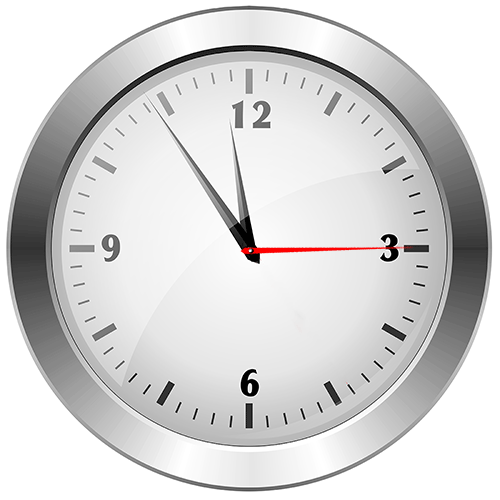 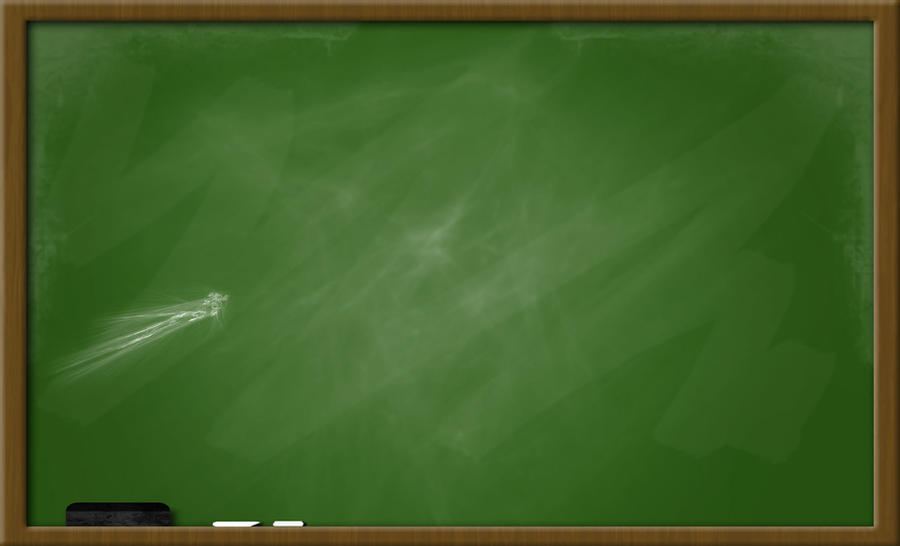 موضوع الدرس: استقصاء حل المسألة
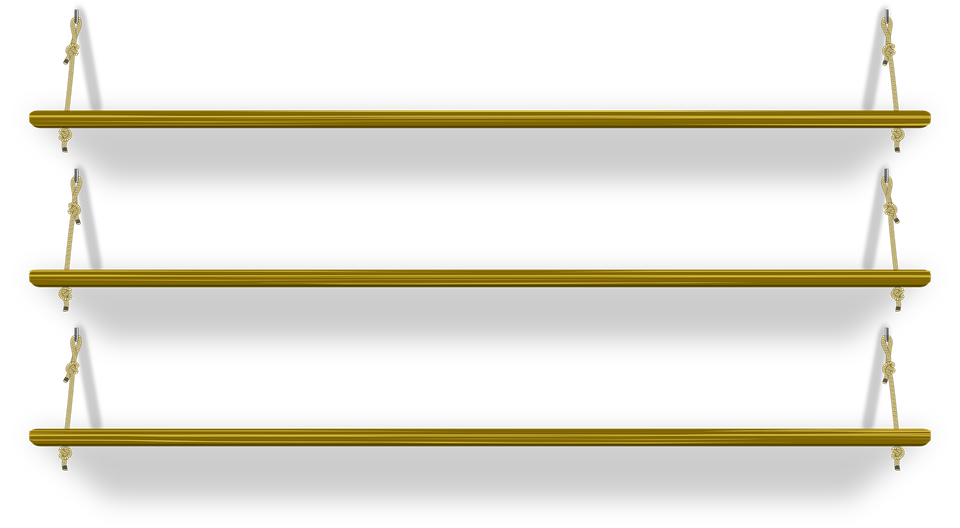 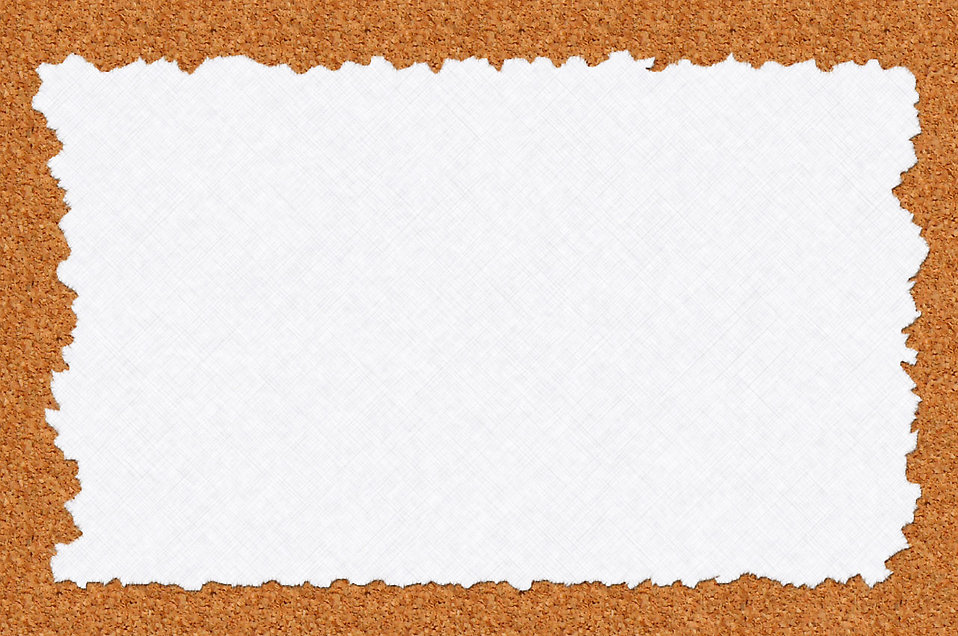 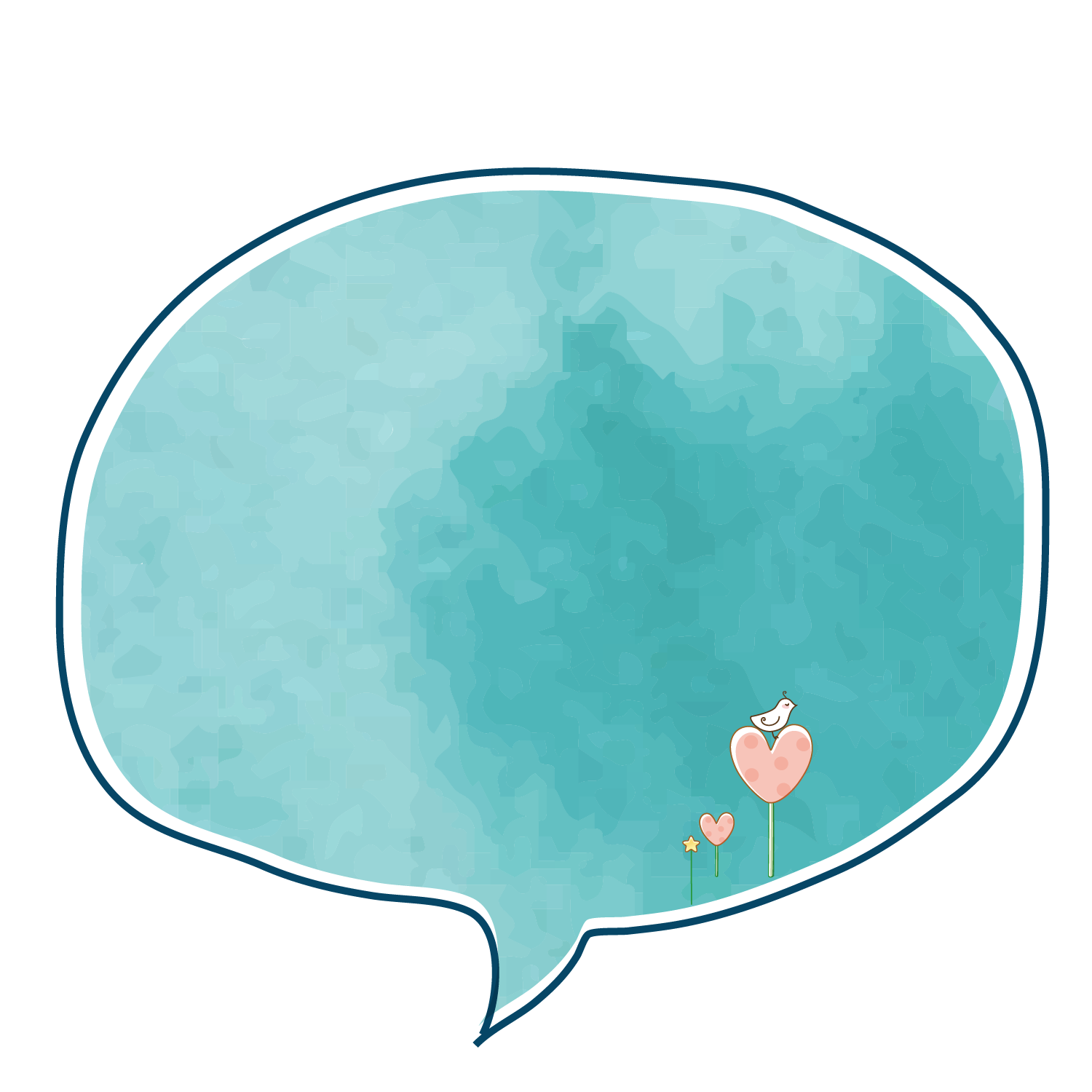 أهداف الدرس
المفردات
تمهيد
قيمة اليوم
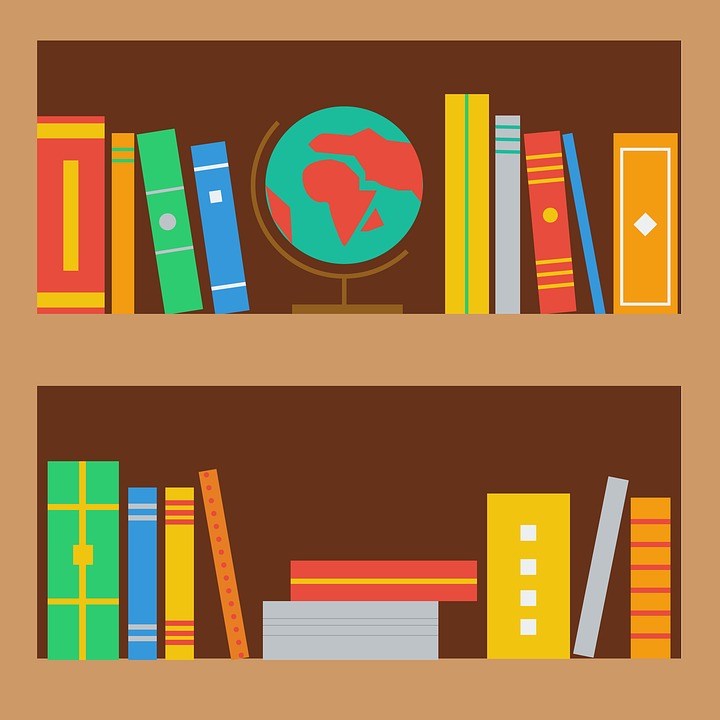 نشاط تفاعلي
تدريبات
أمثلة
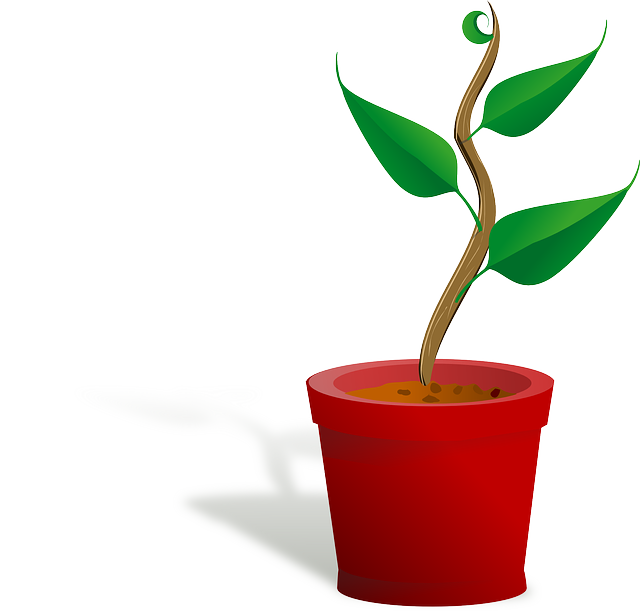 فرق التعلم التعاوني
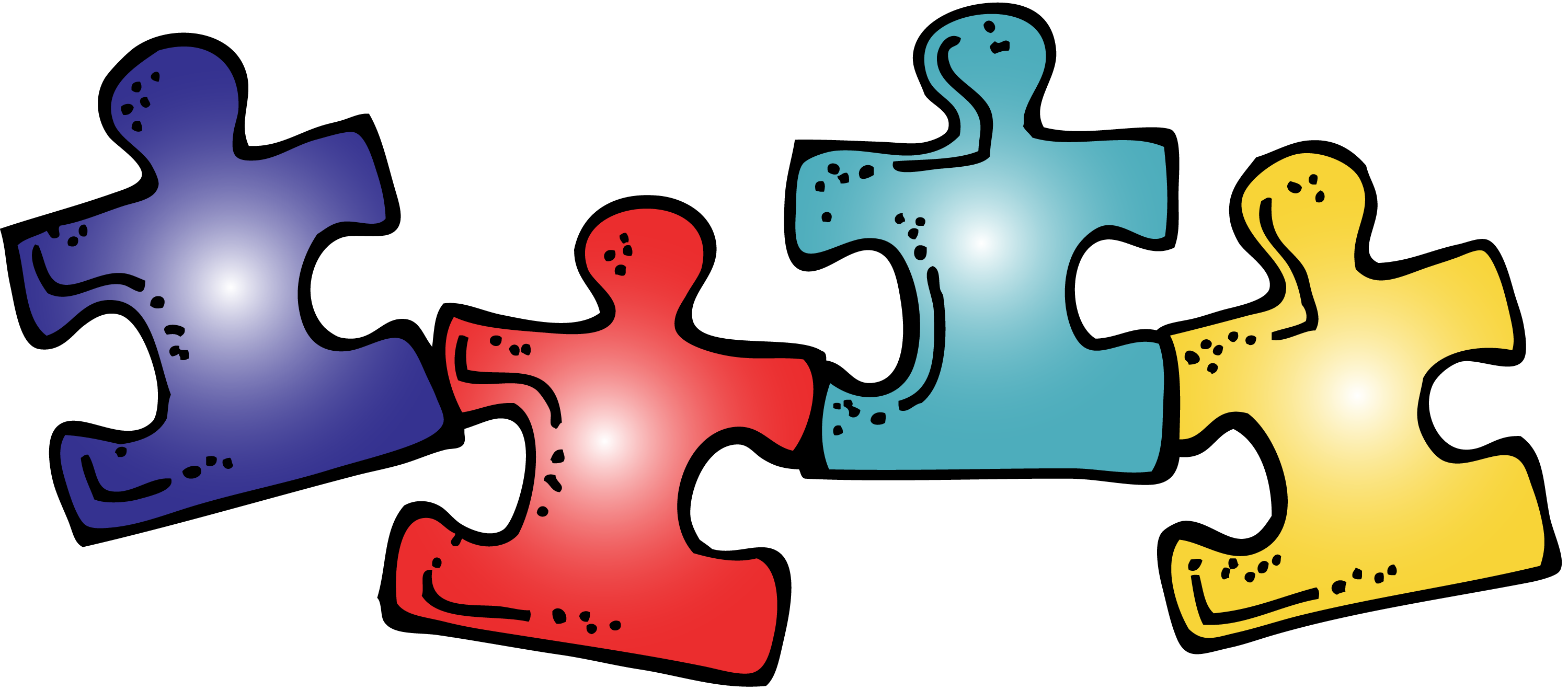 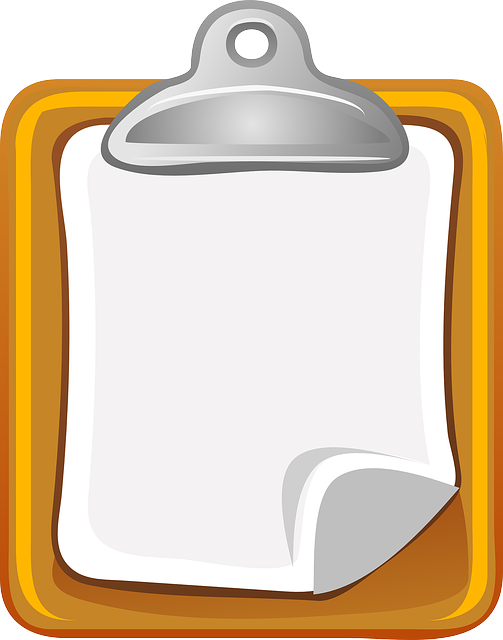 سجل الحضور
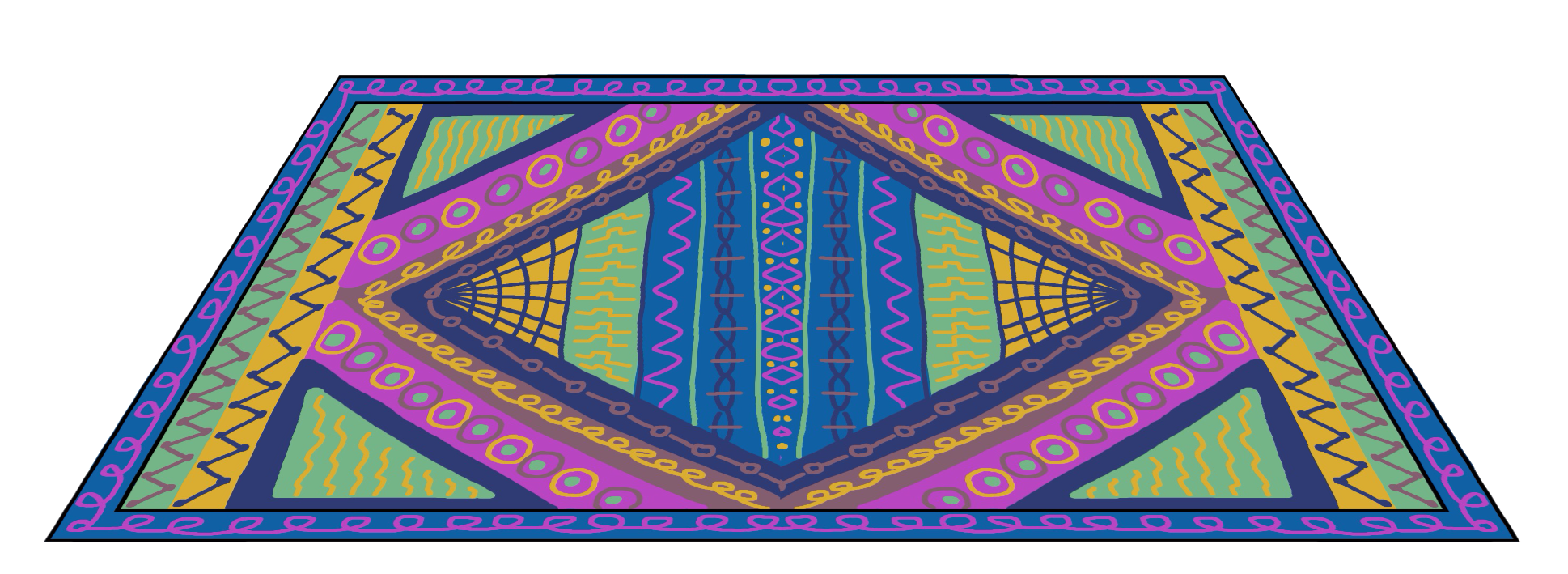 1
صفحة 51
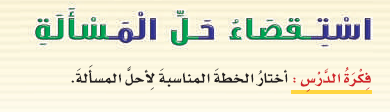 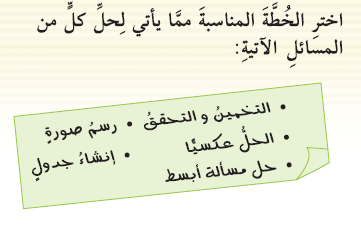 صفحة 51
مثال
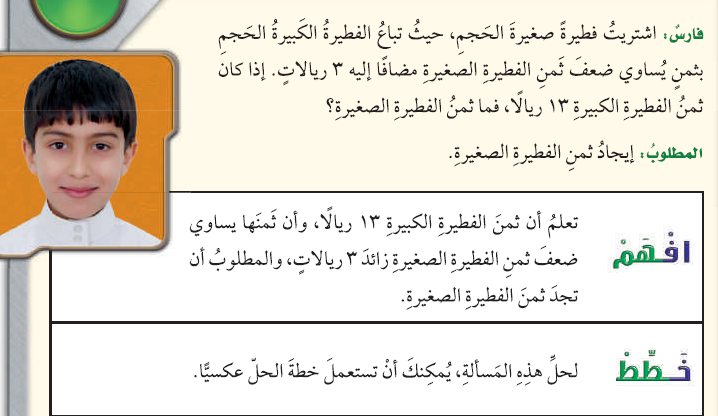 صفحة 52
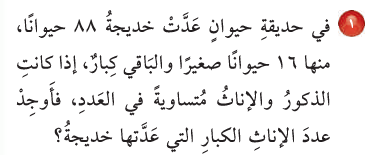 صفحة 53
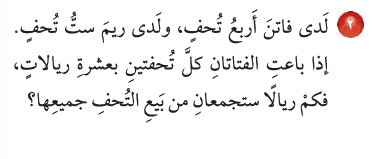 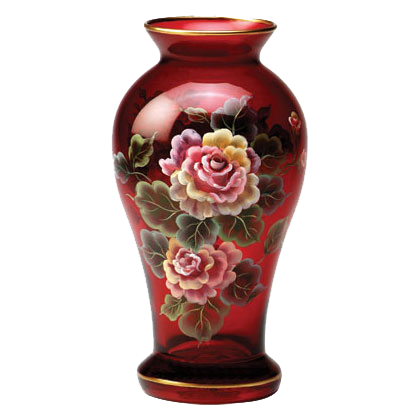 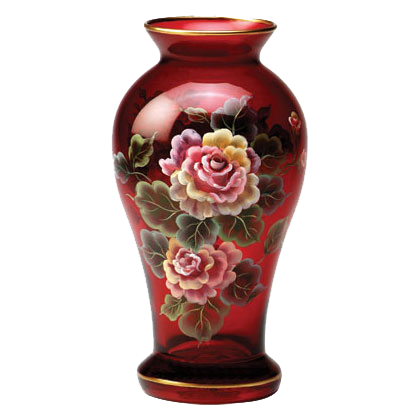 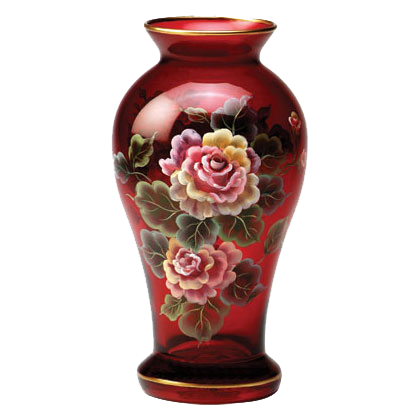 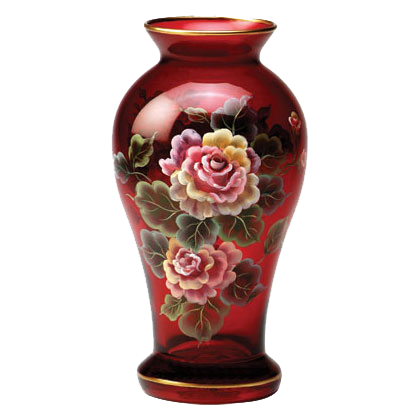 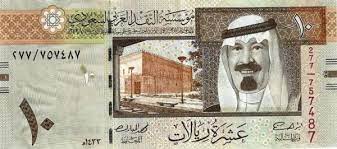 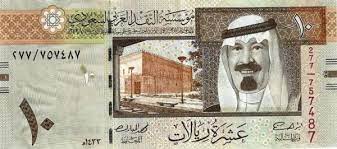 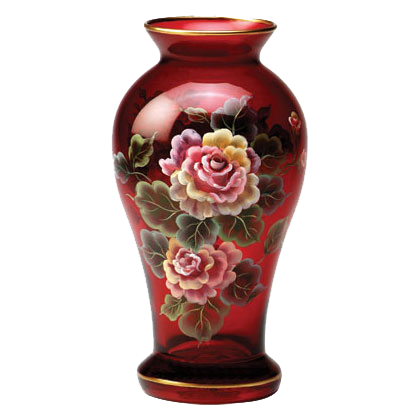 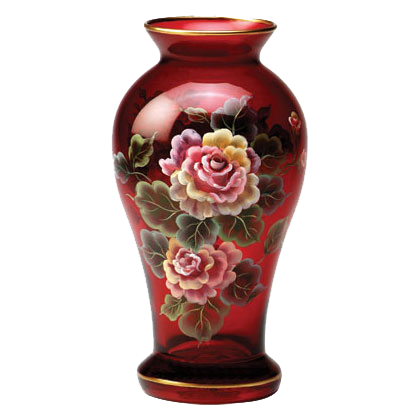 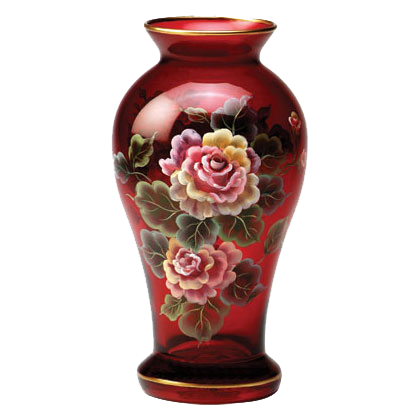 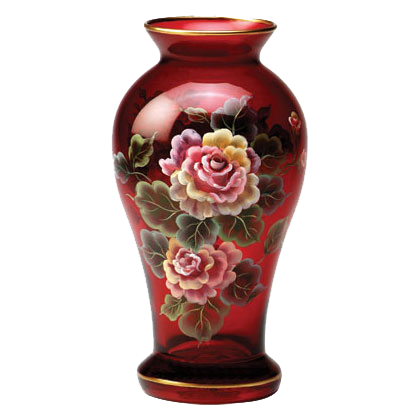 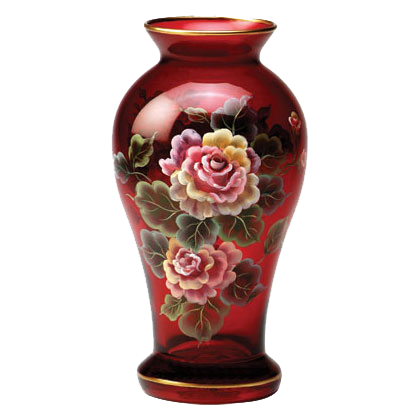 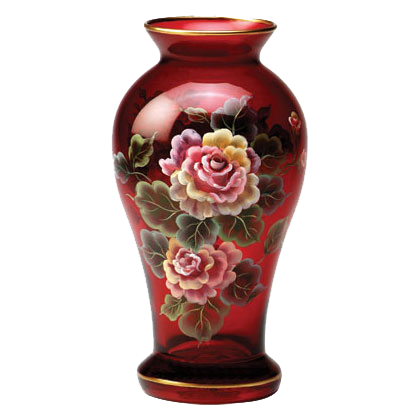 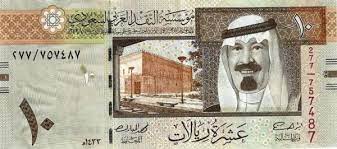 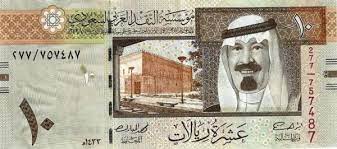 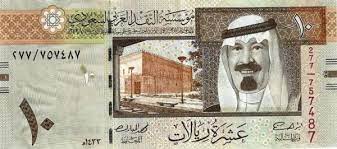 صفحة 54
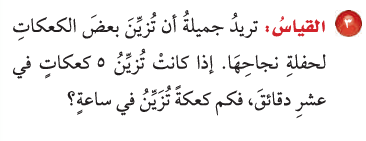 صفحة 55
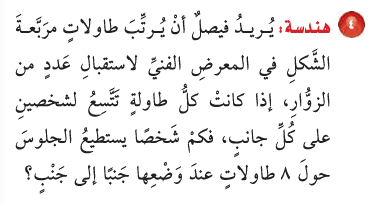 صفحة 56
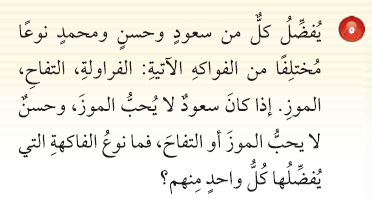 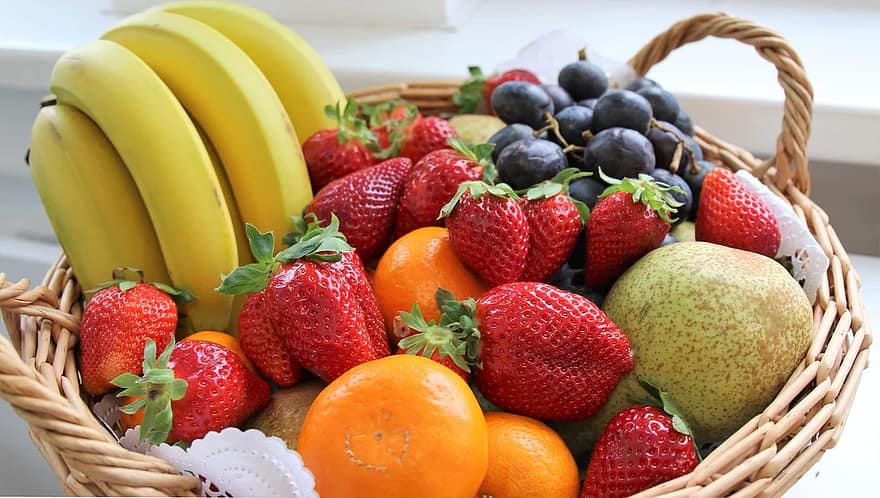 صفحة 58
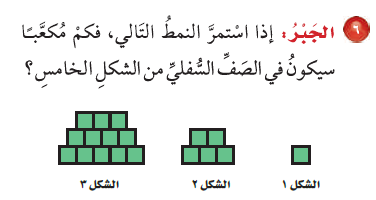 صفحة 59
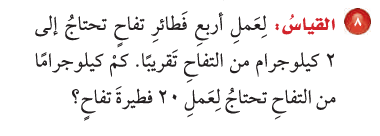 صفحة 60